স্বাগতম
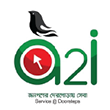 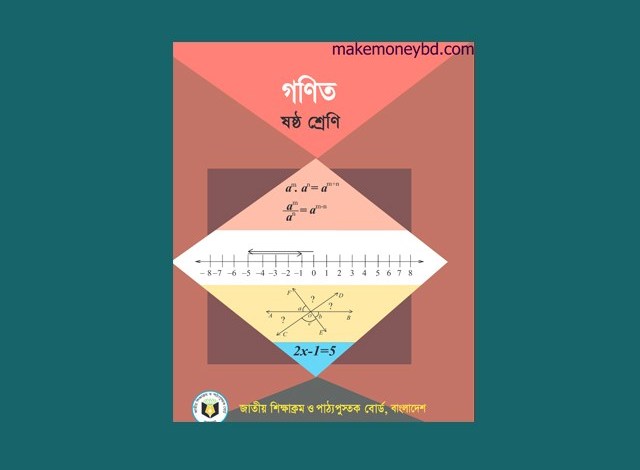 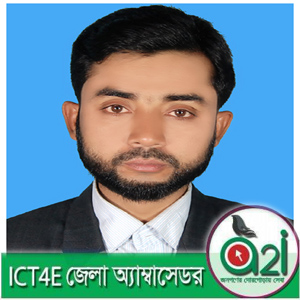 শ্রেণি : ষষ্ঠ  
বিষয় : গণিত 
অধ্যায় : ষষ্ঠ 
সময় : ৫০ মিনিট
তারিখঃ : ৫/২/২০২০ খ্রিস্টাব্দ
মোঃ ফারুক হোসেন চৌধুরী
সহকারি শিক্ষক (ব্যবসায় শিক্ষা)
নোয়াগাঁও উচ্চ বিদ্যালয়
নবীনগর, ব্রাহ্মণবাড়িয়া
মোবাইল : ০১৯৯০৯৬৬১৪৮ 
E-mail : farukchowdhury661@yahoo.com
নিচের চিত্রগুলি লক্ষ্য কর
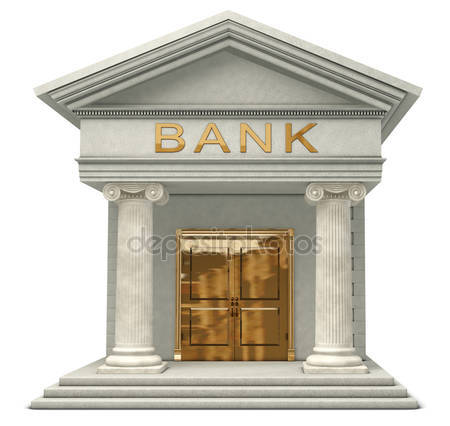 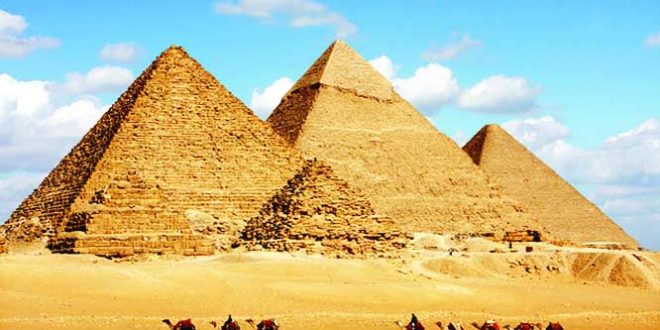 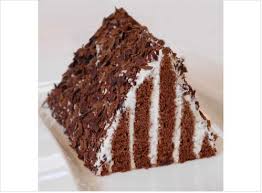 ত্রিভুজ
এই পাঠ শেষে শিক্ষার্থীরা...
১। ত্রিভুজ কী তা বলতে পারবে;   
২। বাহুভেদে ত্রিভুজের প্রকারভেদ বলতে পারবে; 
৩। কোণভেদে ত্রিভুজের প্রকারভেদ বলতে পারবে।
ত্রিভুজ
A
C
B
⸫তিন বাহু দ্বারা আবদ্ধ চিত্রকে ত্রিভূজ বলে।
সময়
৩ মিনিট
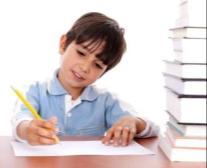 একক কাজ
 চিত্র সহ ত্রিভূজের সংজ্ঞা লিখ।
সমদ্বিবাহু ত্রিভুজ
যে ত্রিভুজের যে কোন দুইটি বাহুর দৈর্ঘ্য সমান তাকে সমদ্বিবাহু ত্রিভুজ বলে।
A
5 cm
5 cm
5 cm
5 cm
3 cm
C
B
3 cm
AB=AC
সমবাহু ত্রিভুজ
যে ত্রিভুজের তিনটি বাহুর দৈর্ঘ্য সমান তাকে সমবাহু ত্রিভুজ বলে।
A
5 cm
5 cm
5 cm
5 cm
5 cm
5 cm
B
C
AB=AC=BC
বিষমবাহু ত্রিভুজ
যে ত্রিভুজের তিনটি বাহুর দৈর্ঘ্য তিন রকম তাকে বিষমবাহু ত্রিভুজ বলে।
A
11 cm
9 cm
7 cm
7 cm
5 cm
5 cm
B
C
সমকোণী ত্রিভুজ
A
C
B
90
সূহ্মকোণী ত্রিভুজ
A
C
B
চিত্রেঃ ∆ ABC একটি সূহ্মকোণী ত্রিভুজ ।
90
স্থুলকোণী ত্রিভুজ
A
C
B
চিত্রেঃ ∆ ABC একটি স্থুলকোণী ত্রিভুজ ।
90
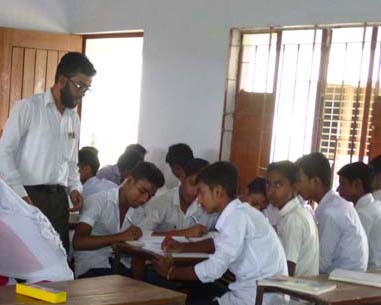 সময়
১০ মিনিট
দলীয় কাজ
দল-০১,০২,০৩,০৪,০৫
বাহুভেদে ত্রিভুজ কত প্রকার। চিত্র সহ সংজ্ঞা পোস্টার পেপারে লিখ।
দল-০৬,০৭,০৮,০৯,১০
কোণভেদে ত্রিভুজ কত প্রকার। চিত্র সহ সংজ্ঞা পোস্টার পেপারে লিখ।
মূল্যায়ন
১। একটি সূহ্মকোণী ত্রিভুজের কতটি কোণ সূহ্মকোণ ?


(গ ১ টি
(ঘ) ৪ টি
(ক) ২ টি
(খ) ৩ টি
২। একটি স্থুলকোণী ত্রিভুজের কতটি কোণ স্থুলকোণ ?


(ক) ১ টি
(গ) ৩ টি
(খ) ২ টি
(ঘ) একটিও নয়
৩। একটি ত্রিভূজের কতটি বাহু ও কোণ থাকে?


(ক) তিনটি বাহু ও  দুইটি কোণ
(খ) তিনটি বাহু ও তিনটি কোণ
(ঘ) দুইটি বাহু ও তিনটি কোণ
(গ) দুইটি বাহু ও দুইটি কোণ
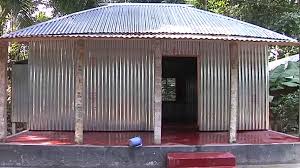 বাড়ির কাজ
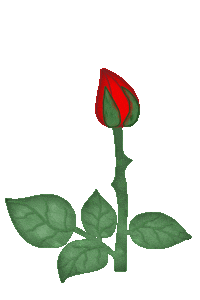 ধন্যবাদ